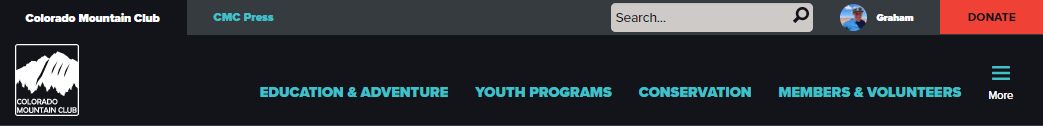 Website Tips & Tricks
Training 6
Admin Panel demystified on CMC.org
User permissions and designations
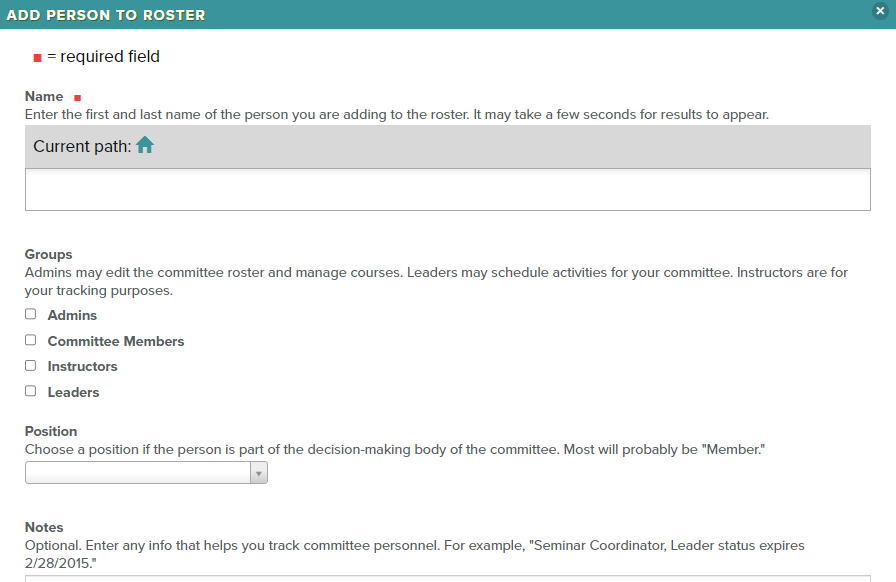 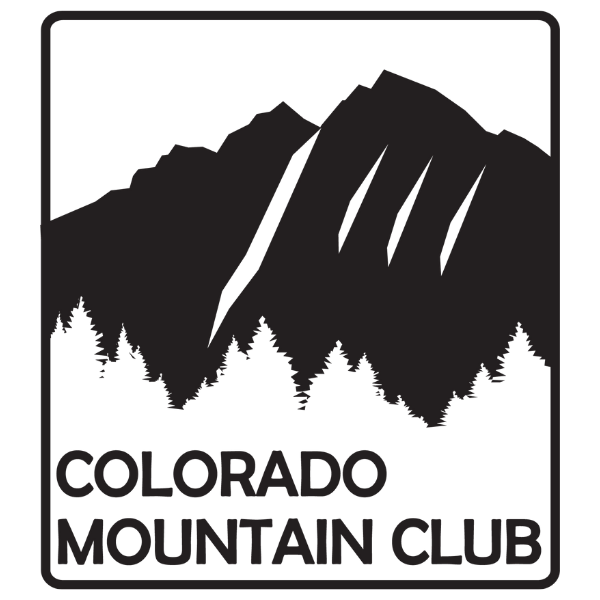 Additional Information that can be applied.
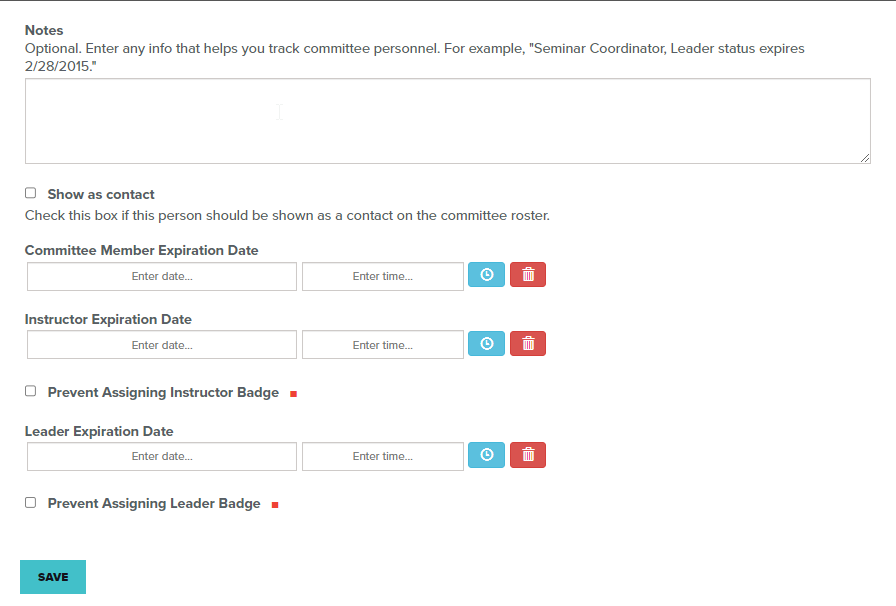 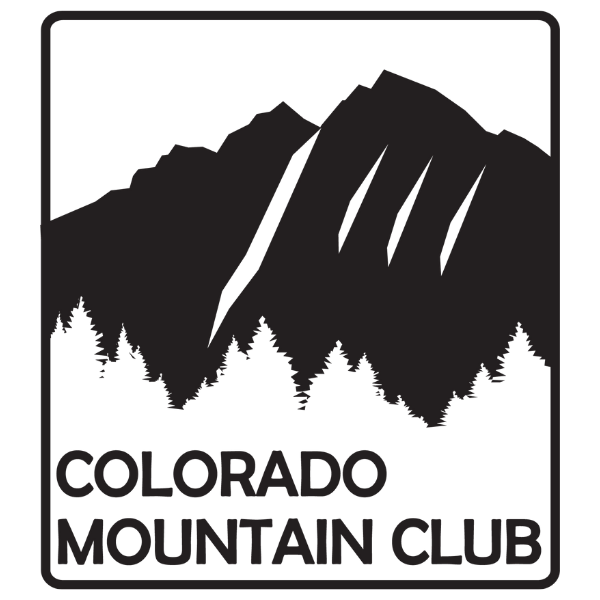 Contents: A list View of all of the contents on this page.
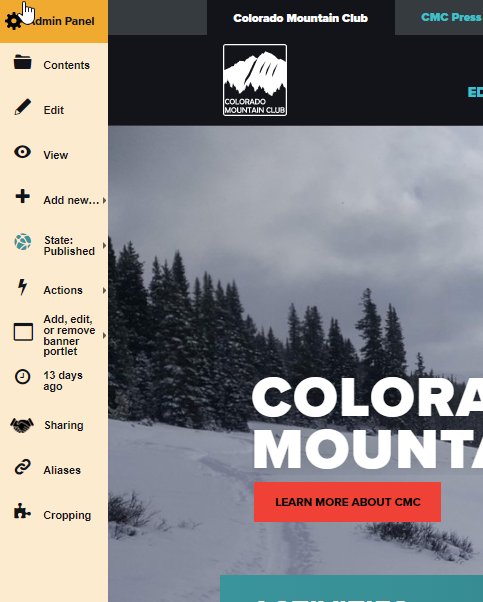 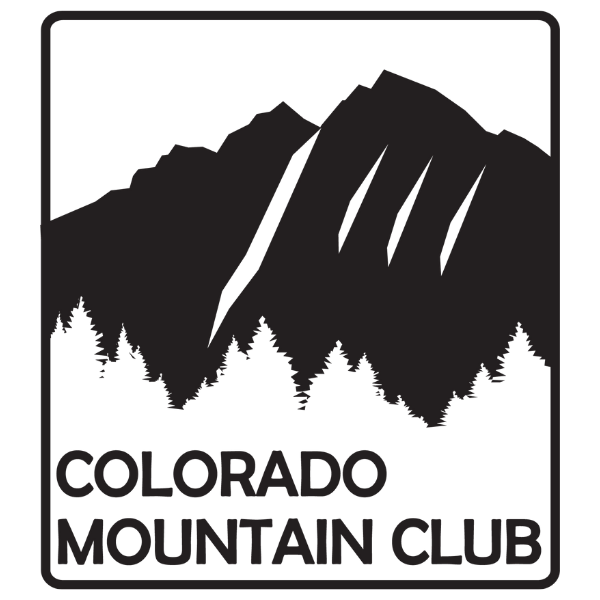 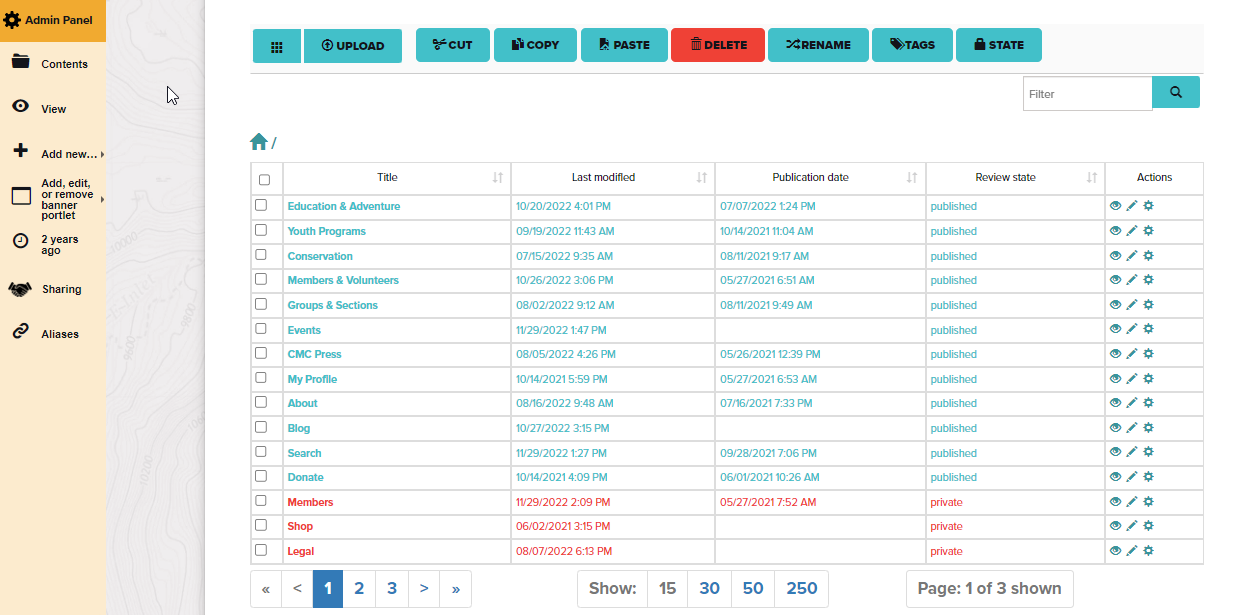 Contents: A list View of all of the contents on this page.
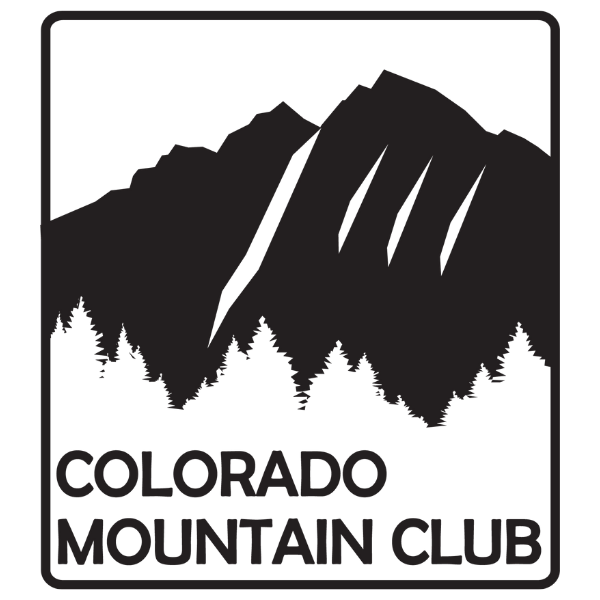 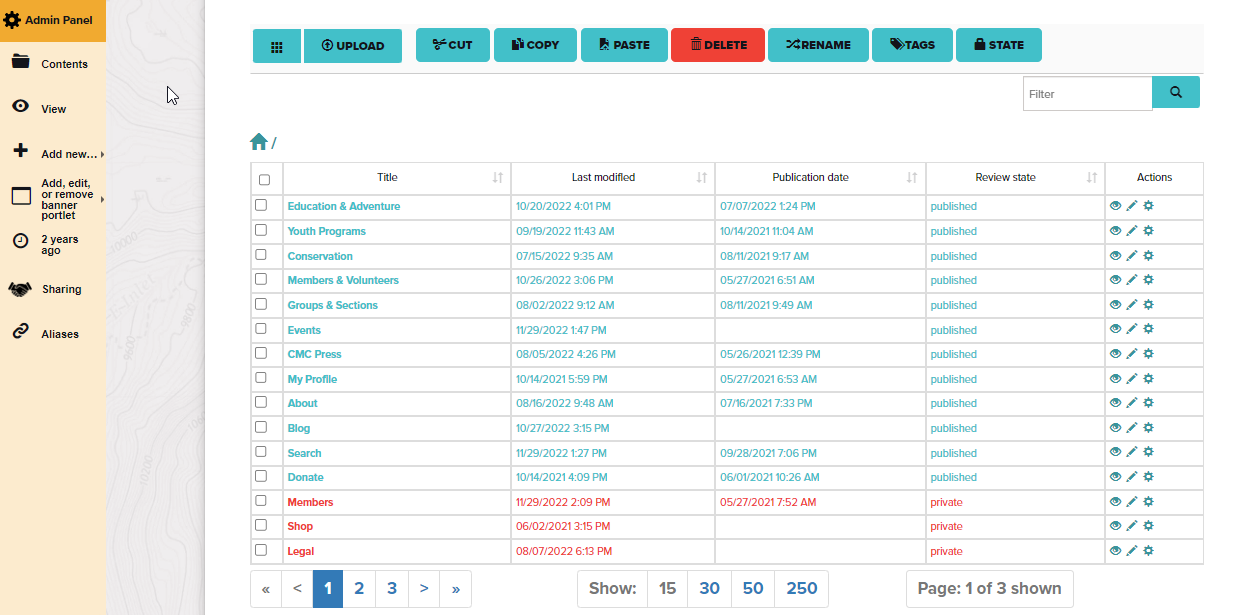 Title = Name of file / Last Modified / Publication Date /
 Review State/ Actions
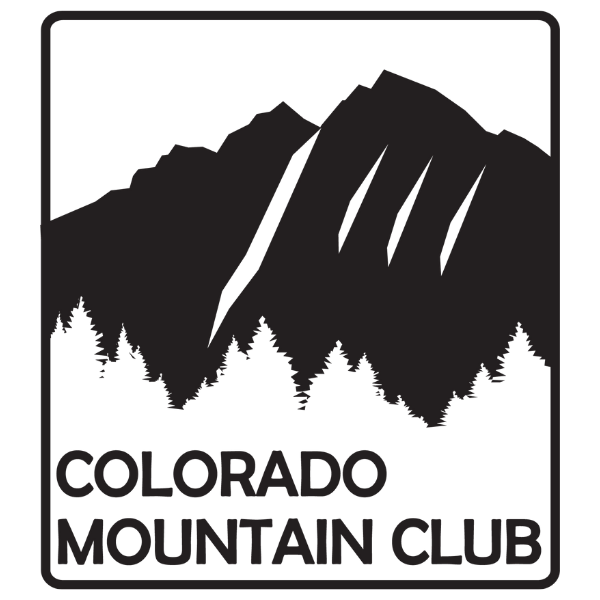 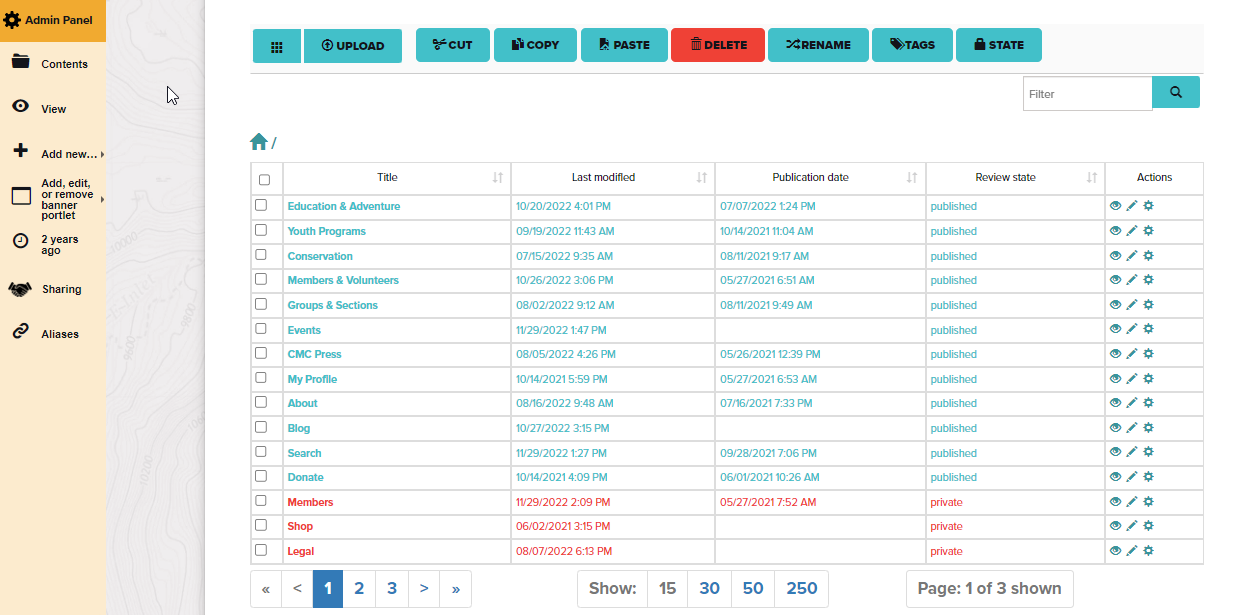 Button Options: Grid / Upload / Cut / Copy / Paste / Delete / 
Rename Tags / State
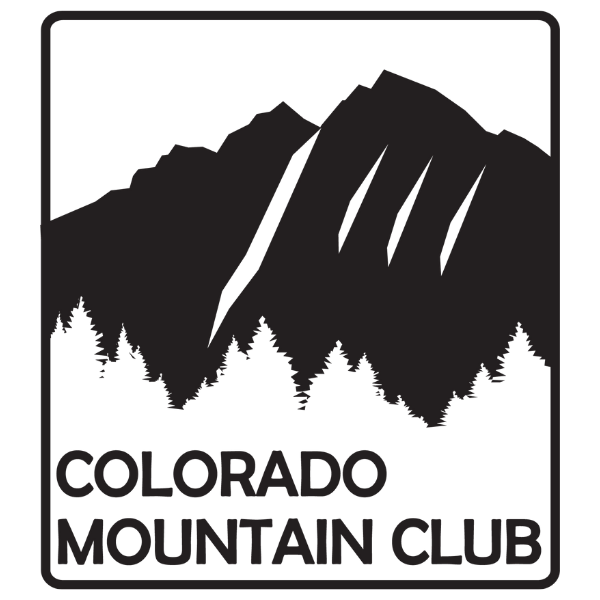 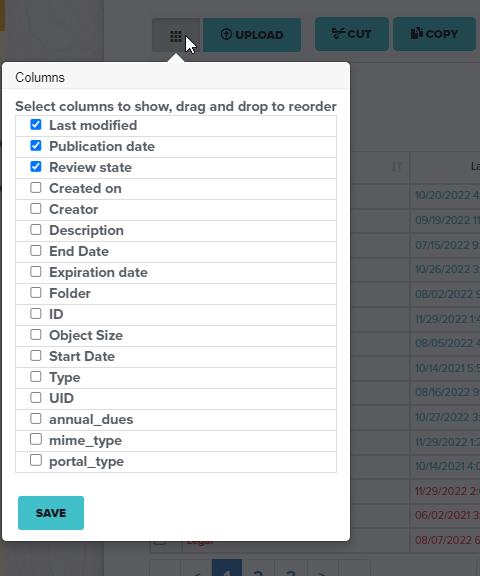 Grid: Additional Options that can be added to display columns.
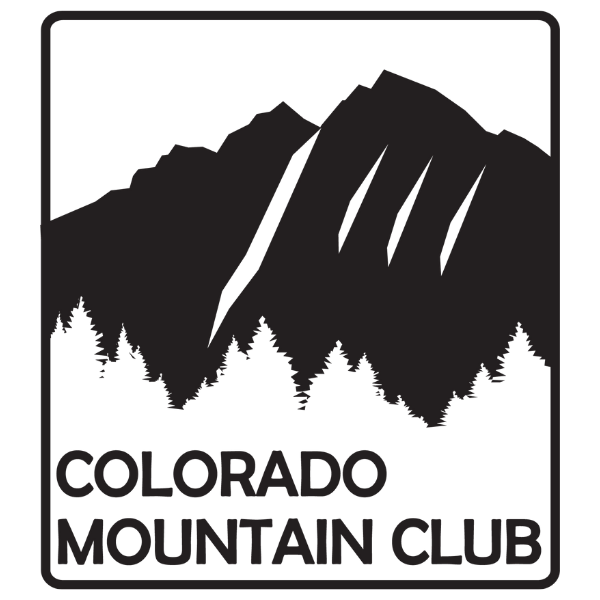 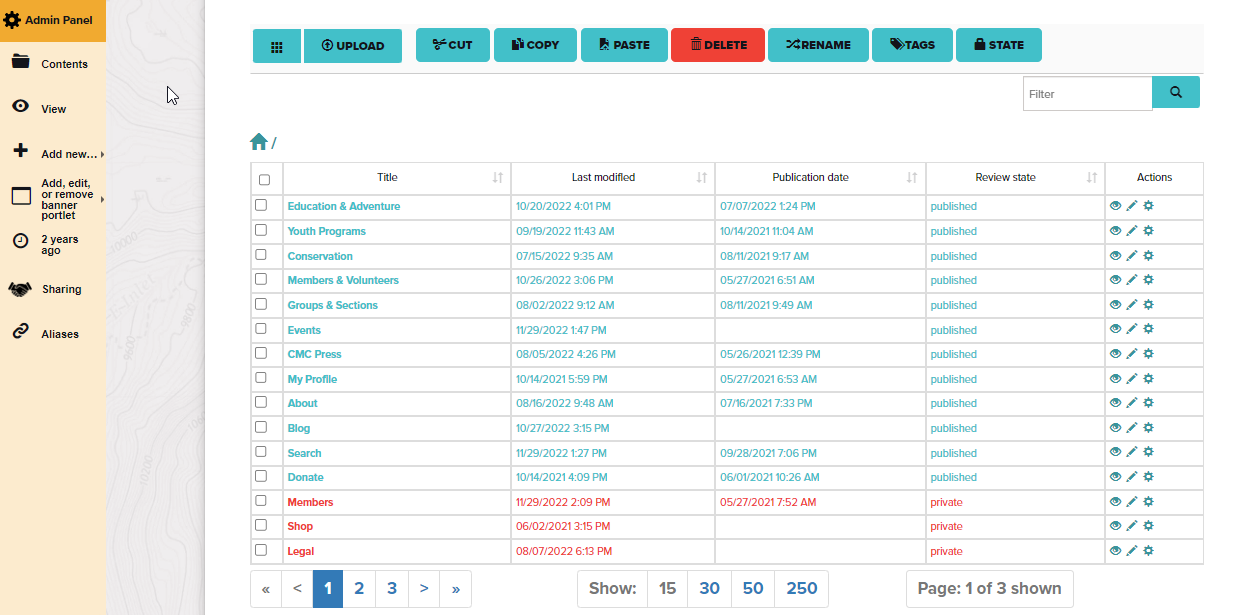 Copy & Paste: Duplicating a file. Warning! 
This can duplicate the URL.
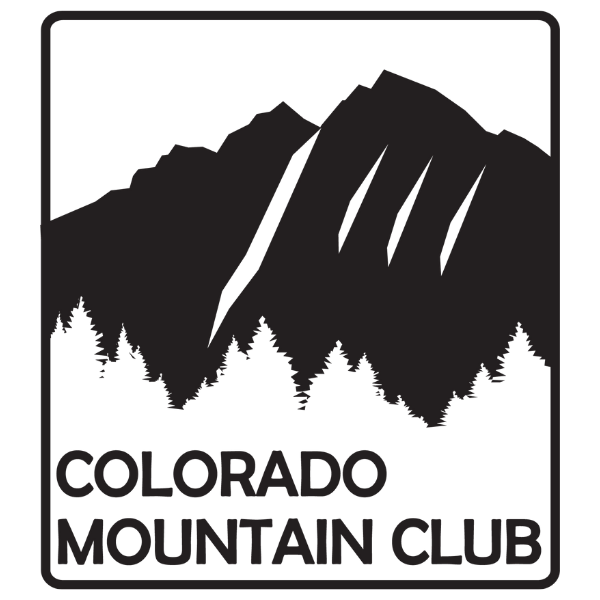 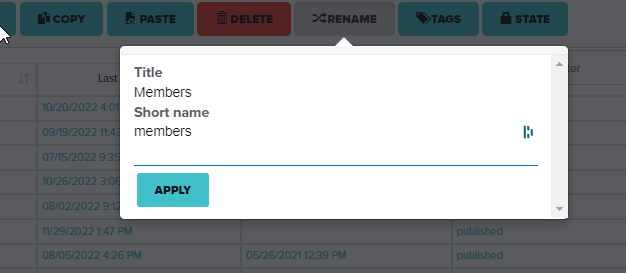 Rename: Changing the URL
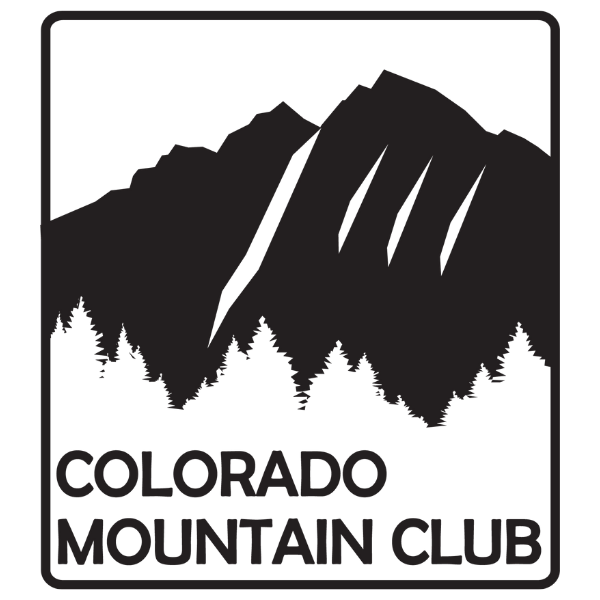 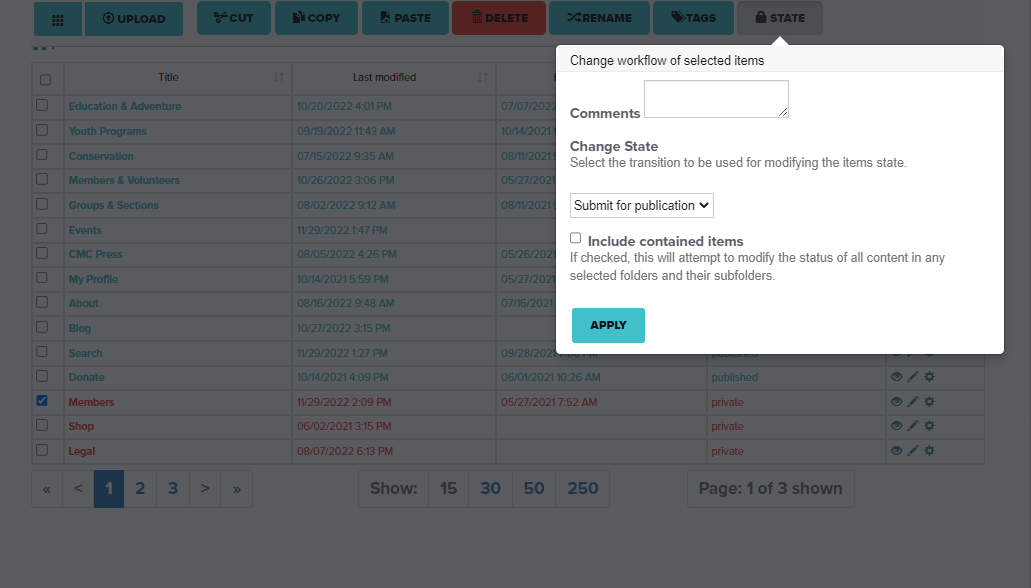 State: Different options for publishing.
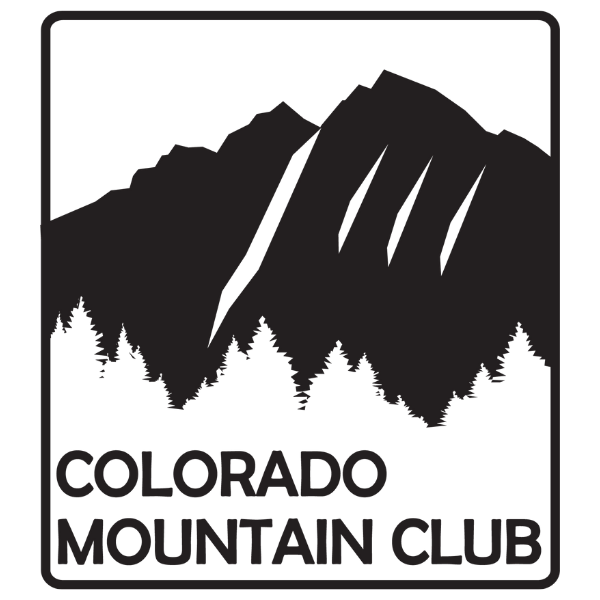 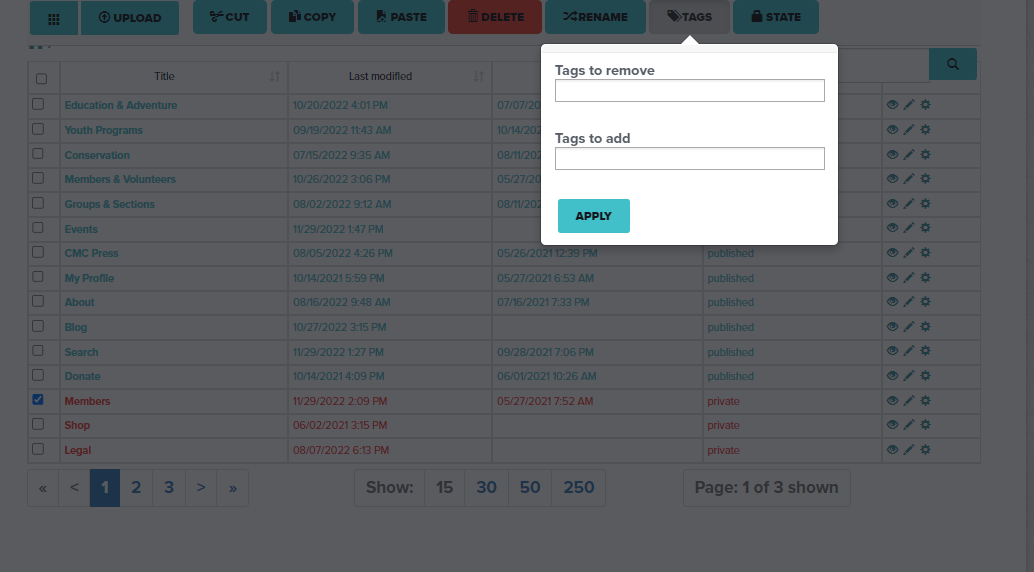 Tags: Important for adding visibility in search function.
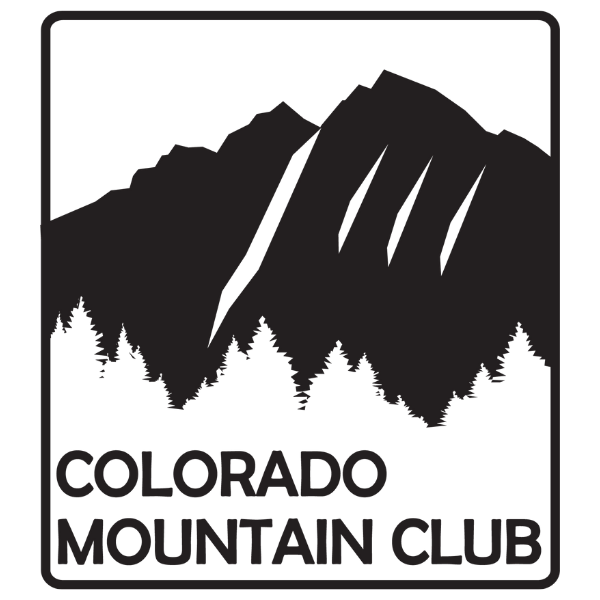 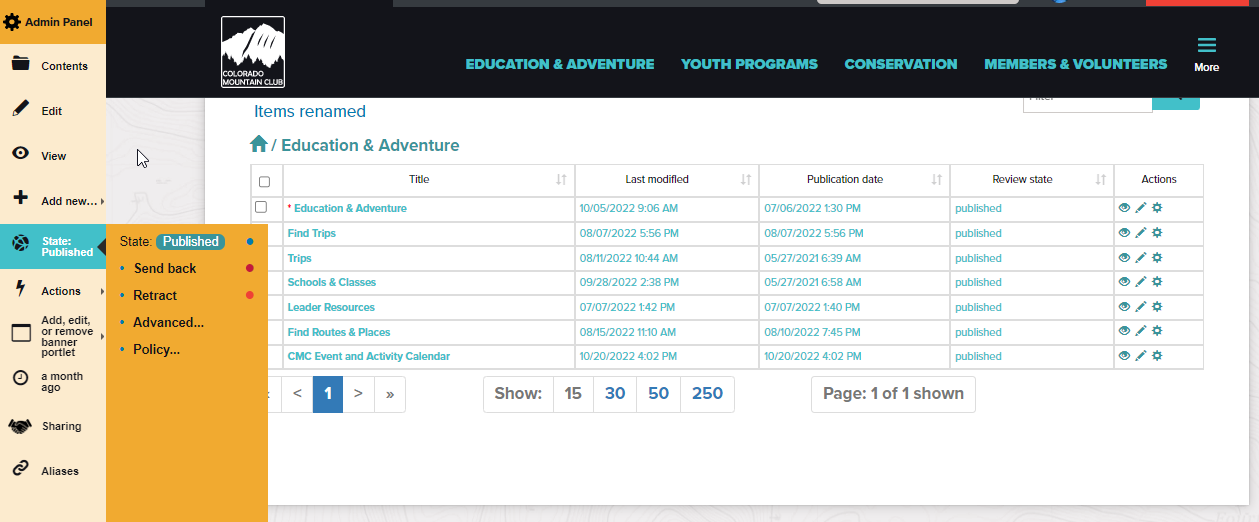 State: Published / Send back / Retract / Advanced… / Policy…
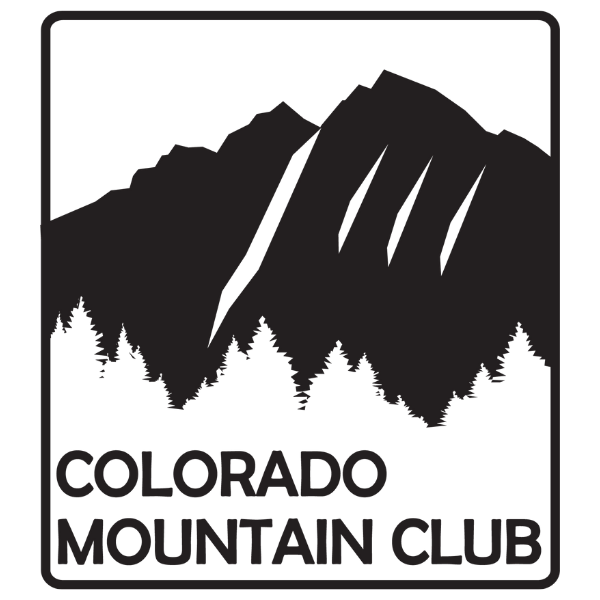 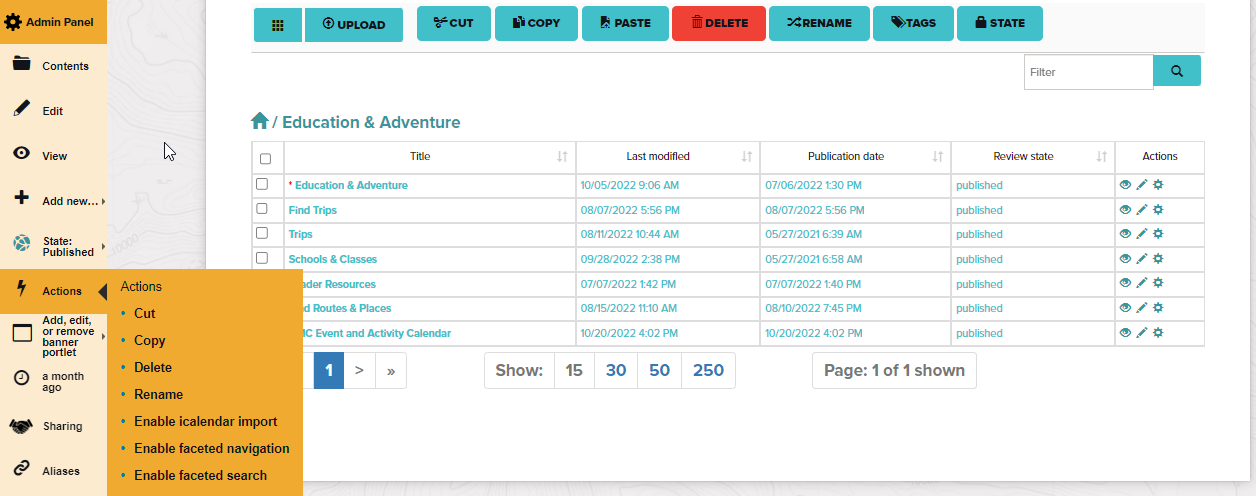 Actions: do not use : /
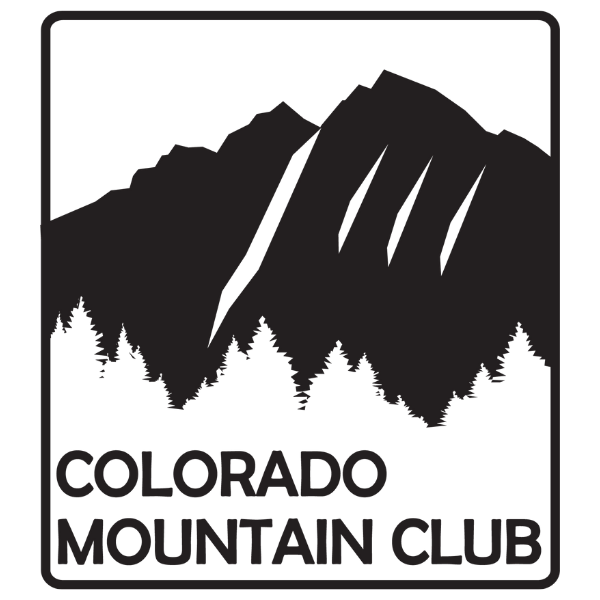 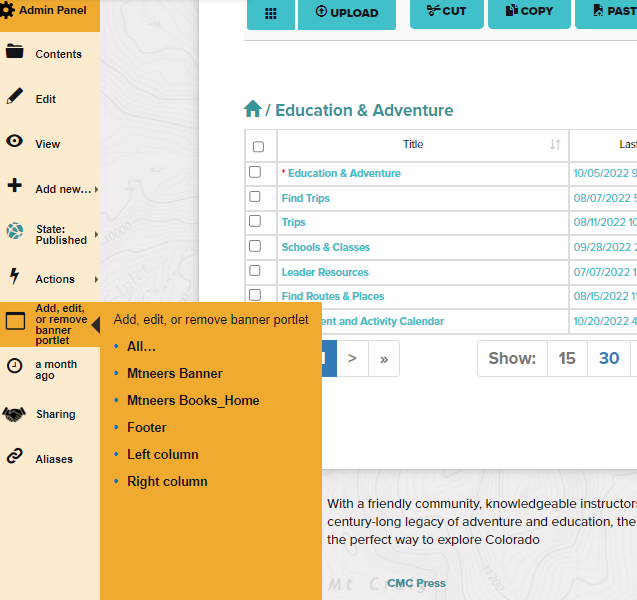 Add, edit, or remove banner portlet: do not use : /
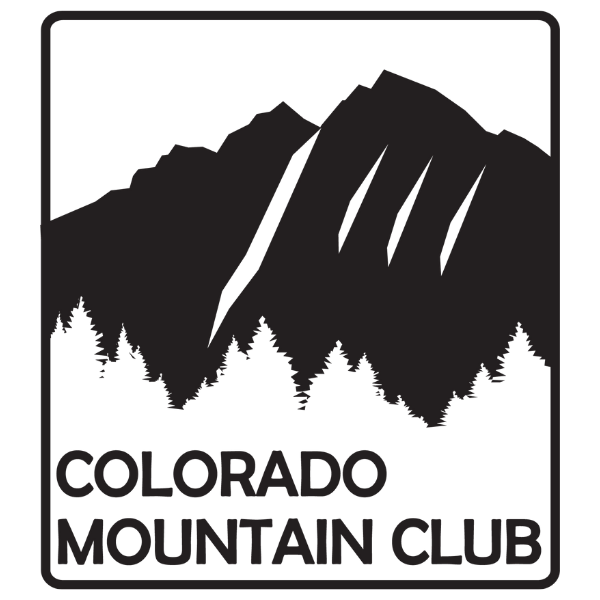 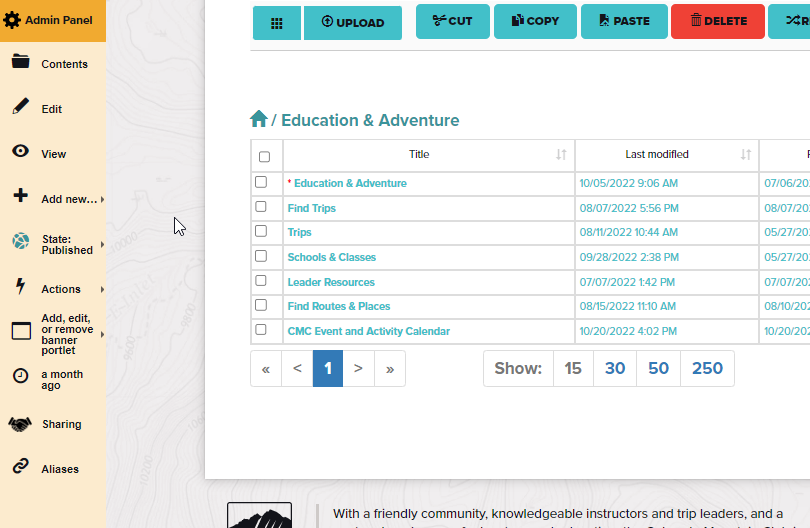 Last Edit: Timestamp
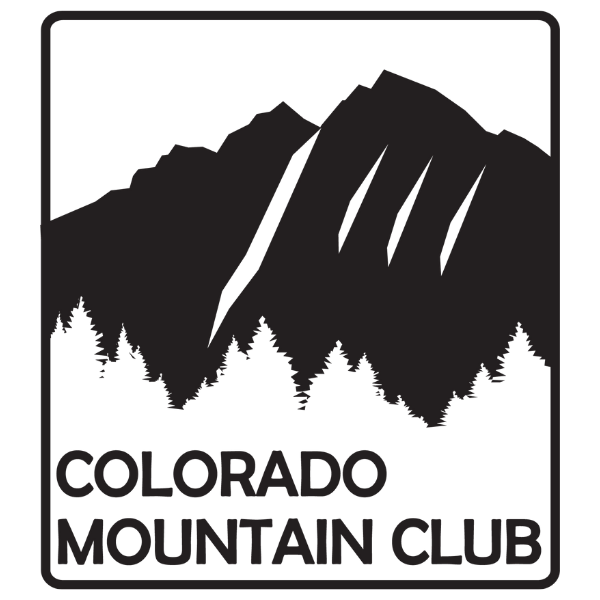 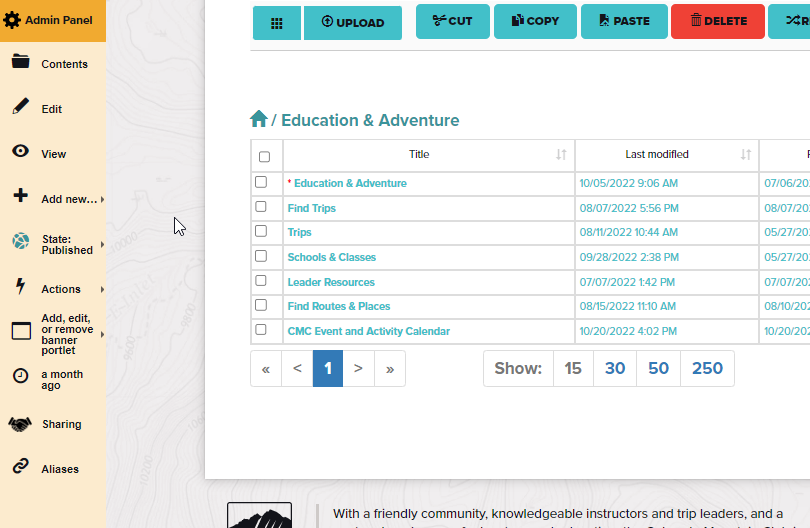 Sharing: Multiple pages that share the same information.
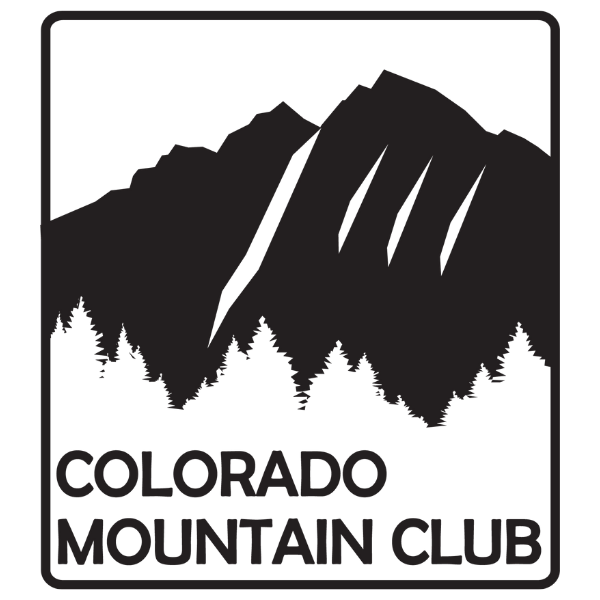 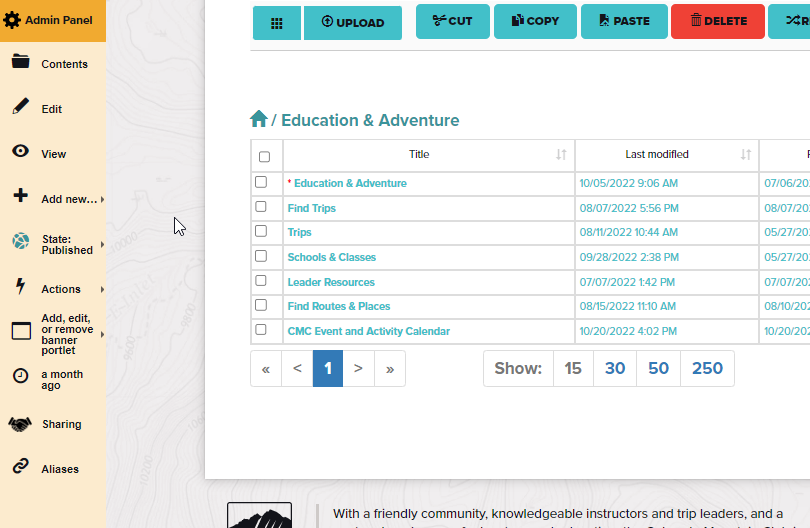 Aliases: Multiple pages that share the same information.
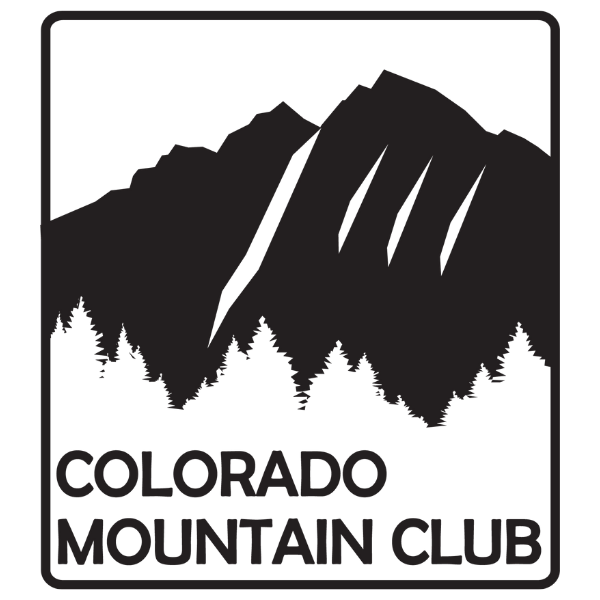